Chapter 13:  Critical Thinking & Reasoning
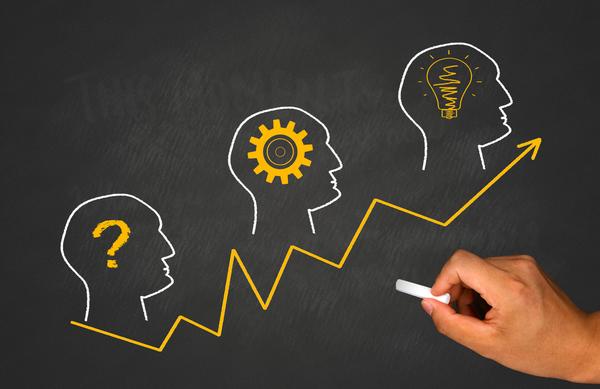 Learning Objectives
After reading your chapter, you will be able to:

Understand and explain the importance of critical thinking 
Identify the core skills associated with critical thinking 
Demonstrate the difference between deductive and inductive reasoning 
Construct a logically sound and well-reasoned argument 
Avoid the various fallacies that can arise through the misuse of logic 
Apply chapter concepts in final questions and activities
2
Introduction:
Critical Thinking Defined

Critical Traits & Skills

The Value of Critical Thinking
3
Logic & Argumentation:
Defining Arguments

Defining Deduction

Defining Induction
4
Understanding Fallacies:
Formal Fallacies

Informal Fallacies
5
Formal Fallacies:
Bad Reasons Fallacy 

Masked Man Fallacy 

Fallacy of Quantitative Logic
6
Informal Fallacies:
Sweeping Generalization
Ad Hominem 
Ambiguity/Equivocation
Fallacies of Appeal 
Appeal to Authority
Appeal to Emotion
Appeal to Ignorance
Appeal to Pity
Begging the Question
7
Informal Fallacies:
Black and White Fallacy 
Fallacy of Composition 
Fallacy of Division 
Non causa, pro causa Fallacy 
Red Herring Fallacy 
Slippery Slope Fallacy
Strawman Fallacy
False/Weak Analogy
8